Como o Tamanho de Sala Afeta o Desempenho dos Alunos?
Economia da Educação
1º semestre - 2018
Tamanho de Sala e o Desempenho dos Estudantes
Por que tamanho de sala importa? 
 Mudanças nas práticas de instrução (professores mudam a forma de como eles ensinam)
Turmas menores tornam as mesmas práticas mais efetivas.
Além disso, turmas menores pode facilitar a composição das turmas. E.g. uma escola com 120 alunos pode ter 2 turmas de 60 ou 3 de 40. No segundo caso podemos ter turmas mais homogêneas. Se turmas homogêneas são mais eficientes, turmas menores facilita o ensino.
Tamanho de Sala e Práticas de Instrução
Redução do tamanho de turma pode alterar a forma que o professore ensina: avaliações mais freqüentes, mais escrita, mais discussão em grupo, mais ajuda para alunos individuais etc.
Se tais mudanças forem benéficas para o aprendizado, a redução do tamanho da sala melhoraria o aprendizado.
Entretanto, observações de sala de aula não têm identificado mudanças significativas nas práticas de ensino dos professores entre salas maiores e menores. 
Instrução em sala de aula pode ser muito institucionalizada. Difícil de mudar, independentemente do tamanho da sala.
Tamanho de Sala e a Eficiência das Práticas de Instrução
Certas práticas de ensino podem ser mais eficientes em salas menores: alunos prestam mais atenção em aulas expositivas, reduz o problema de indisciplina, aumenta o atendimento individual (para o mesmo tempo gasto com atendimentos individuais) etc.
Ensino em sala de aula pode ser visto como um bem público com importantes efeitos de congestionamento.
Observações de sala de aula apontam que  em salas menores o atendimento individual tende a ser maior.
A Função de Produção Educacional de Lazear (2001)
Ensino em Sala de aula tem aspectos de bem público com efeitos de congestionamento. No contexto da sala de aula, podemos falar em externalidades negativas que um estudante pode gerar para o outro. Isto é, a tecnologia é tal que quando um estudante interrompe a aula, o aprendizado é reduzido para todos os alunos. 
Ele apresenta um “disruption model” para a produção educacional
Nele o tamanho ótimo de sala é maior para alunos mais bem comportados.
A Função de Produção Educacional de Lazear (2001)
Preliminares:
Estudos observacionais têm dificuldades de encontrar impactos da redução do tamanho de sala. Se isso fosse verdade seria difícil explicar por que escolas possuem mais de uma turma na mesma série. Porque 4 salas de kindergarten com 40 alunos do que 1 com 120?
Por que o tamanho de sala varia com a idade? Salas no ensino elementar tendem a ser menores do que no ensino médio.
Função de Produção Educacional: Vasta literatura empírica e pouca teoria
A Função de Produção Educacional de: I  Lazear (2001)
Lazear propõe um modelo cujas principais implicações são:
O tamanho ótimo de sala varia diretamente com o comportamento dos estudantes e inversamente com o custo dos professores. O produto educacional por estudante pode ser menor em pequenas classes. 
Os efeitos de reduzir o tamanho de sala depende do tamanho da sala e do comportamento dos estudantes. Os efeitos tendem a ser maiores para alunos menos bem-comportados.
Segregação por habilidade é o resultado de um sistema educacional privado e é eficiente sob uma variedade de circunstâncias.
O Modelo de Lazear
Seja p a probabilidade que, em determinado momento do tempo, um estudante qualquer não esteja interrompendo a aula. Ele pode interromper a aula por indisciplina, por perguntar uma questão que todos os demais sabem a resposta etc.
Então, para uma turma com n estudantes, as parcelas de tempo em que todos estão se comportando e que há interrupção da aula são, respectivamente, dadas por:



Obs – p dever ser alta: se p = 0,98 e n = 25, haverá interrupção  da aula em 40% do tempo
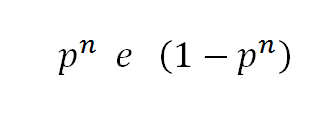 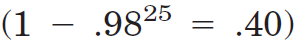 O Modelo de Lazear
Seja V o valor de uma unidade de aprendizagem e, portanto, o valor máximo que um aluno desejaria pagar para estar em uma classe de tamanho n.
V é determinado  pelo valor de mercado do capital humano e pela probabilidade (q) do aluno estar focado no aprendizado em determinado momento do tempo. q seria a probabilidade de ter aprendizado quando não há interrupção da aula, quando há “paz” na sala de aula.
Vamos admitir que a escola possua Z estudantes, m professores e m classes.
O custo de um professor (mais a renda do capital associado a sua sala) é dado por W. Por hora, vamos admitir que W é independente de p e de outras condições de trabalho.
O Modelo de Lazear
Uma escola privada que deseja maximizar lucro pode vender cada momento na escola por ZVpn, a um custo total de Wm.
A maximização de lucro envolve escolher m de modo a maximizar:



ou


n = Z/m é o tamanho da classe
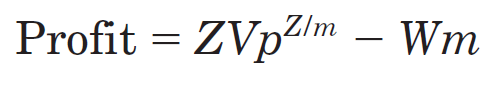 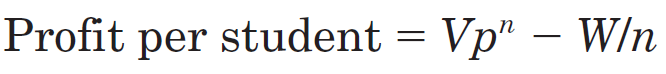 O Modelo de Lazear
A condição de 1ª ordem para maximização de lucro é dada por:




ou



Em equilíbrio competitivo o lucro é igual a zero.
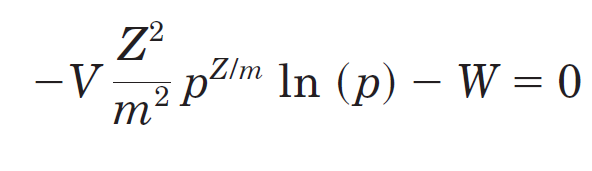 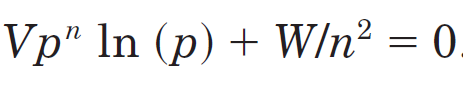 Análise de Estática Comparativa
Considerando que crianças são menos comportadas do que adultos, isso explicaria porque as classes são menores na pré-escola (kindergarten) do que na universidade.
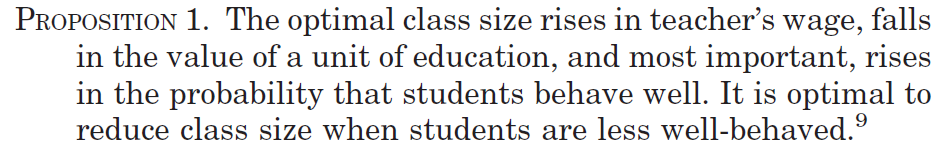 Análise de Estática Comparativa
A redução do tamanho de sala para alunos mais indisciplinados não é suficiente para compensar o pior aprendizado deles. Então, existiria uma relação positiva entre tamanho de sala e desempenho.
Output educacional em classes com alto p é maior. Se tamanho de classe varia principalmente em resposta a comportamento dos estudantes, então salas maiores terão melhores estudantes e maior output, evidenciando uma relação positiva entre tamanho de sala e o output educacional.
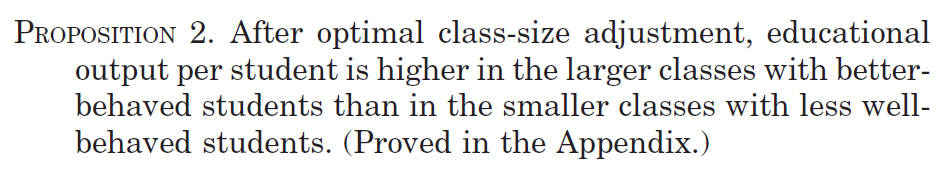 Comportamento e Tamanho de Sala
Normalizando V = 1, o produto educacional por aluno é pn. Então, o ganho proporcional de reduzir o tamanho de classe de kn para n (K>1) é:

Diferenciando com respeito a p, temos: 


O efeito da redução do tamanho de sala é maior para estudantes com baixo p.
Estudos têm encontrado que o efeito do tamanho de sala é maior para estudantes menos favorecidos.
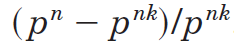 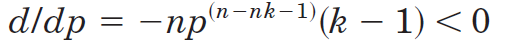 Escola Privada e Problemas Graves de Comportamento
Como escolas privadas não podem trabalhar com lucro negativo, elas não podem ter alunos com valores muito baixo de p. 
Note que quando p=0 o lucro é negativo:

A figura ao lado abaixo descreve 
a relação ótima entre p e n.
p* é o menor valor de p admissível
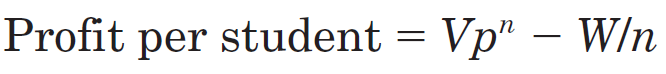 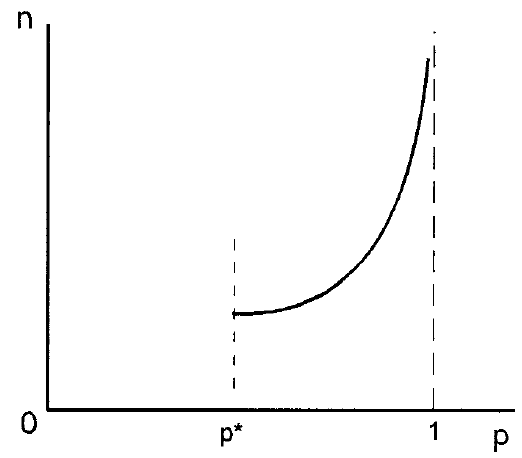 No setor público, um planejador que só pense em eficiência seria levado a estabelecer m (numero de professores por estudante) muito próximo de zero, criando classes muito grandes onde o objetivo de aprendizado seria esquecido.
Sorting
Até agora, considerou-se que estudantes em dada classe tinham um mesmo tipo de comportamento. Duas questões:
É eficiente integrar alunos ou eles devem ser segregados de acordo com o tipo de comportamento?
Um sistema de mercado induziria os estudantes a self-sort?
Segregação X Integração
Suponha que existam dois tipos de alunos. Os alunos do tipo A e os alunos do tipo B: pa > pb.
Da proposição 1 temos que  tamanho de sala para os alunos A é maior do que para os alunos B. 
Então, é possível fixar a proposição 3
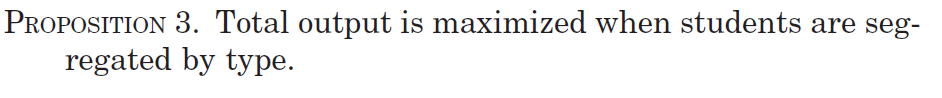 Segregação X Integração
Suponha que o sistema possua α estudantes do tipo A e (1-α) estudantes do tipo B. Então, admitindo que todas as classes são do mesmo tamanho (n), podemos definir:







Quando pa = pb, diff = 0.
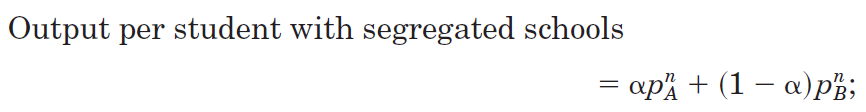 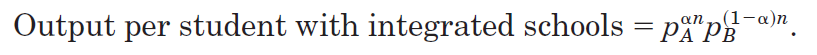 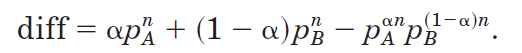 Segregação X Integração
Diferenciando diff em relação a pa, obtemos:



Então, se diff = 0 quando pa = pb  e torna-se positivo quando pa aumenta, o produto é maximizado por segregar os alunos ao invés de integrá-los.
Admitindo que o tamanho seja ajustado para seu tamanho ótimo, isso não muda a conclusão acima. Pela proposição 2 temos que
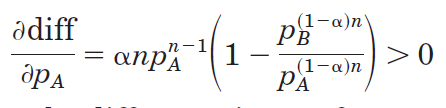 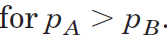 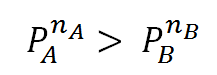 Segregação X Integração
Tanto alunos do tipo A quanto alunos do tipo B ganham em estar um uma classe onde todos os pares são do tipo A. No entanto esse ganho é maior para os alunos do tipo A.
Normalizando V = 1, o produto educacional de estudar em uma classe onde todos os pares são do tipo A é        para um estudante do tipo A e                para um aluno do tipo B.
Como                      é positivo, os alunos do tipo A estão dispostos a pagar mais por uma turma integrada do tipo A.
Existe um mecanismo de mercado em favor da auto-segregação.
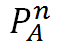 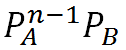 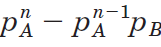 Os casos para integração
Muitos educadores defendem classes integradas. Podemos defender a integração por questão de eficiência ou equidade.
Eficiência: poderia ser o caso se alunos do tipo B passassem a se comportar como A quando fossem colocados numa classe onde a maioria é do tipo A. Se esse efeito for suficientemente forte e sem custos para os estudantes do tipo A, pode ser eficiente a integração.
Equidade: alunos do tipo B já são mais desfavorecidos mesmo sem segregação. A segregação reforça a desigualdade social.
Bibliografia
Edward P. Lazear (2001). Educational Production . Quarterly Journal of Economics, vol. 116: 777-803.